Econometric Theory for GamesPart 3: Auctions, Identification and Estimation of Value Distributions        Algorithmic Game Theory and Econometrics
Vasilis Syrgkanis
Microsoft Research New England
Auction Games:Identification and Estimation
FPA IPV: [Guerre-Perrigne-Vuong’00], 
Beyond IPV: [Athey-Haile’02]
Partial Identification: [Haile-Tamer’03]
Comprehensive survey of structural estimation in auctions: [Paarsch-Hong’06]
First Price Auction: Non-Parametric Identification
[Guerre-Perrigne-Vuong’00]
First Price Auction: Non-Parametric Identification
[Guerre-Perrigne-Vuong’00]
First Price Auction: Non-Parametric Identification
[Guerre-Perrigne-Vuong’00]
First Price Auction: Non-Parametric Estimation
[Guerre-Perrigne-Vuong’00]
First Price Auction: Non-Parametric Estimation
[Guerre-Perrigne-Vuong’00]
** Need some modifications if one wants unbiasedness
Uniform Rates of Convergence
What if only winning bid is observed?
What if only winning bid is observed?
Notable Literature
[Athey-Haile’02] 
Identification in more complex than independent private values setting. 
Primarily second price and ascending auctions
Mostly, winning price and bidder is observed
Most results in IPV or Common Value model
[Haile-Tamer’03]
Incomplete data and partial identification
Prime example: ascending auction with large bid increments
Provides upper and lower bounds on the value distribution from necessary equilibrium conditions
[Paarsch-Hong’06]
Complete treatment of structural estimation in auctions and literature review
Mostly presented in the IPV model
Main Take-Aways
Closed form solutions of equilibrium bid functions in auctions 
Allows for non-parametric identification of unobserved value distribution
Easy two-stage estimation strategy (similar to discrete incomplete information games)
Estimation and Identification robust to what information is observed (winning bid, winning price)
Typically rates for estimating density of value distribution are very slow
Algorithmic Game Theory and Econometrics
Mechanism Design for Inference
Econometrics for Learning Agents
Mechanism Design for Data Science
[Chawla-Hartline-Nekipelov’14]
Optimizing over Rank-Based Auctions
[Chawla-Hartline-Nekipelov’14]
Estimation analysis
[Chawla-Hartline-Nekipelov’14]
Estimation
[Chawla-Hartline-Nekipelov’14]
Fast Convergence for Counterfactual Revenue
[Chawla-Hartline-Nekipelov’14]
Take-away points
[Chawla-Hartline-Nekipelov’14]
Econometrics for Learning Agents
[Nekipelov-Syrgkanis-Tardos’15]
High-level approach
[Nekipelov-Syrgkanis-Tardos’15]
Current average utility
Regret
Average deviating utility from fixed action
rationalizable set
Application: Online Ad Auction setting
[Nekipelov-Syrgkanis-Tardos’15]
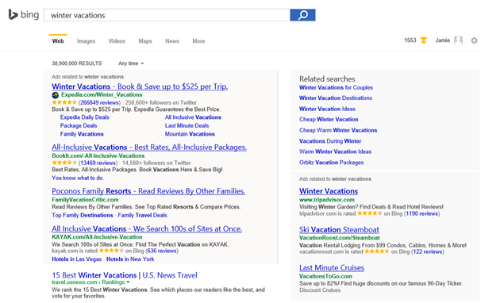 Value-Per-Click
Expected Payment
Expected click probability
Main Take-Aways of Econometric Approach
[Nekipelov-Syrgkanis-Tardos’15]
Rationalizable set is convex
Support function representation of convex set depends on a one dimensional function
Can apply one-dimensional non-parametric regression rates
Avoids complicated set-inference approaches

Comparison with prior econometric approaches:
Behavioral learning model computable in poly-time by players
Models error in decision making as unknown parameter rather than profit shock with known distribution
Much simpler estimation approach than prior repeated game results
Can handle non-stationary behavior
Potential Points of Interaction with Econometric Theory
Inference for objectives (e.g. welfare, revenue, etc.) + combine with approximation bounds (see e.g. Chawla et al’14-16, Hoy et al.’15, Liu-Nekipelov-Park’16,Coey et al.’16)
Computational complexity of proposed econometric methods, computationally efficient alternative estimation approaches
Game structures that we have studied exhaustively in theory (routing games, simple auctions)
Game models with combinatorial flavor (e.g. combinatorial auctions)
Computational learning theory and online learning theory techniques for econometrics
Finite sample estimation error analysis
AGT+Data Science
Large scale mechanism design and game theoretic analysis needs to be data-driven

Learning good mechanisms from data
Inferring game properties from data
Designing mechanisms for good inference
Testing our game theoretic models in practice (e.g. Nisan-Noti’16)
References
Auctions
Guerre-Perrigne-Vuong, 2000: Optimal non-parametric estimation of first-price auctions, Econometrica
Haile-Tamer, 2003: Inference in an incomplete model of English auctions, Journal of Political Economy
Athey-Haile, 2007: Non-parametric approaches to auctions, Handbook of Econometrics
Paarsch-Hong, 2006: An introduction to the structural econometrics of auction data, The MIT Press

Algorithmic Game Theory and Econometrics
Chawla-Hartline-Nekipelov, 2014: Mechanism design for data science, ACM Conference on Economics and Computation
Nekipelov-Syrgkanis-Tardos, 2015: Econometrics for learning agents, ACM Conference on Economics and Computation
Chawla-Hartline-Nekipelov, 2016: A/B testing in auctions, ACM Conference on Economics and Computation
Hoy-Nekipelov-Syrgkanis, 2015: Robust data-driven guarantees in auctions, Workshop on Algorithmic Game Theory and Data Science